Aloha
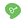 SUPERVISOR     TRAN BINH DUONG
指導教員
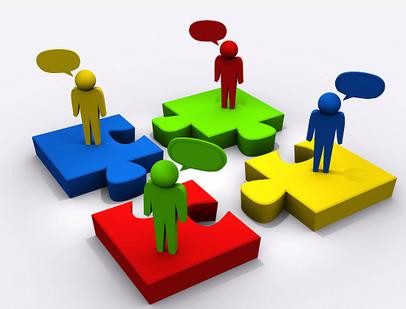 TEAM MEMBER     Nguyen Hoang Nam
チームメンバー 	      Nguyen Van Sang
			      Dao Duy Thang
http://aloha.org
Content-目次
1
Project introduction-はじめに
Project background-プロジェクトの背景
2
Project management-プロジェクト管理
Existing systems-存在していたシステム
3
Idea- アイデア
Requirements specification-要求仕様
Proposal system-提案システム
4
Software design-ソフトウェアの設計
5
Testing-テスト
6
Lesson learned-学んだこと
7
Demo  - Q&A-デモと質疑応答
Aloha
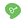 Project backgroundプロジェクトの背景
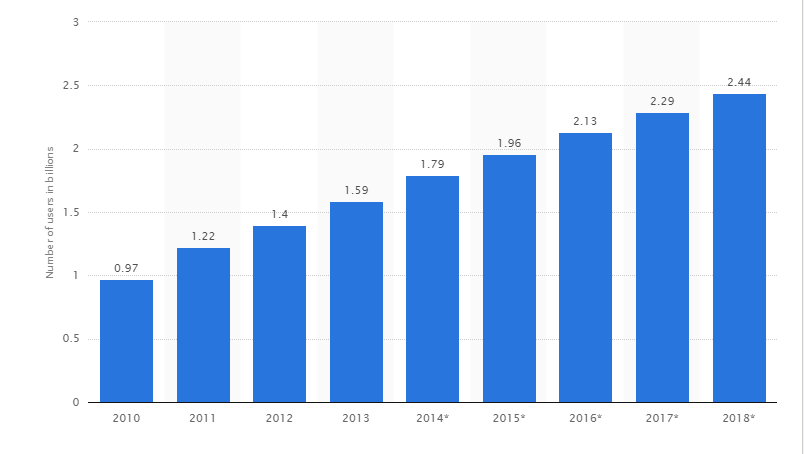 Number of social network users worldwide from 2010 to 2018 in billions)
Source: http://www.statista.com/statistics/278414/number-of-worldwide-social-network-users/
http://www.slideshare.net/lehoangha304/facebook-market?related=1
http://www.statista.com/statistics/316481/us-beliefs-online-dating/
Aloha
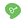 Project backgroundプロジェクトの背景
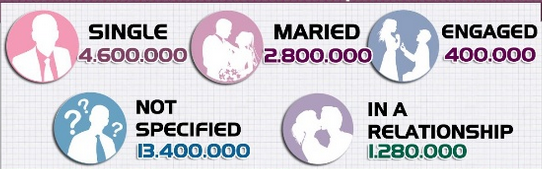 Relationship status of Facebooks user in Vietnam
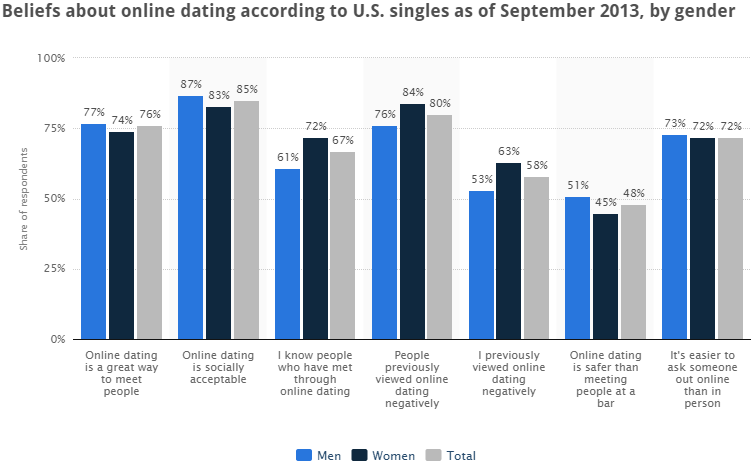 Beliefs about dating online dating according to U.S singles
Aloha
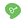 Existing system
存在していたシステム
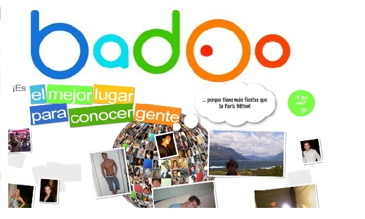 Badoo is the fastest growing places to chat with new people. Now, Badoo has nearly 250 million user
Aloha
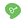 Existing system
存在していたシステム
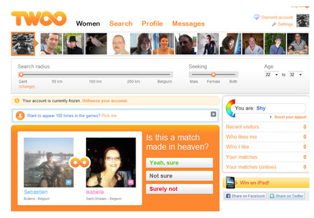 Now, Twoo has more than 160 million users
Aloha
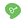 Our idea-アイデア
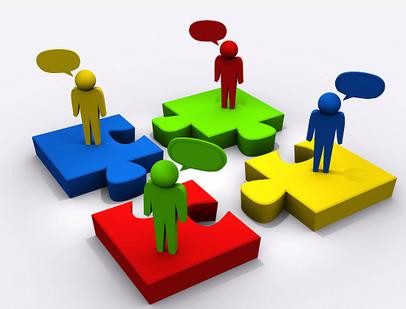 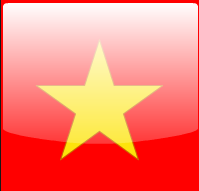 Aloha
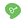 Proposal system提案システム
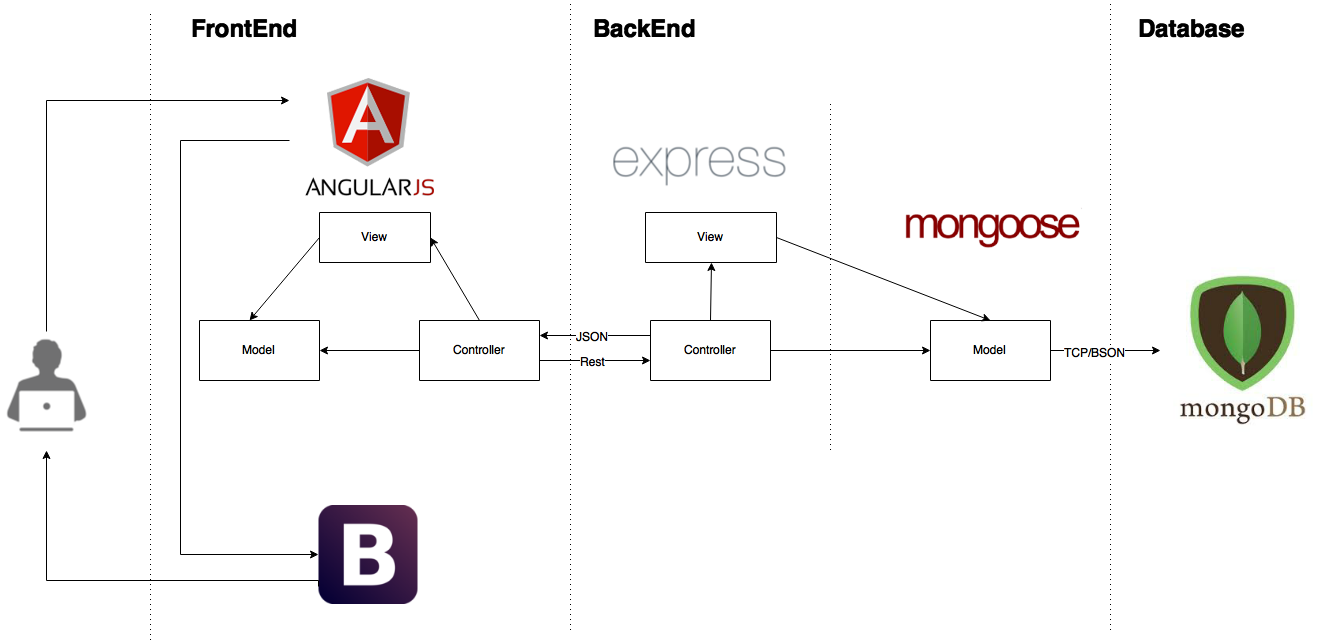 Aloha
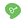 Main objective

主な目標
To help people connect with each other
Auto data synchronization
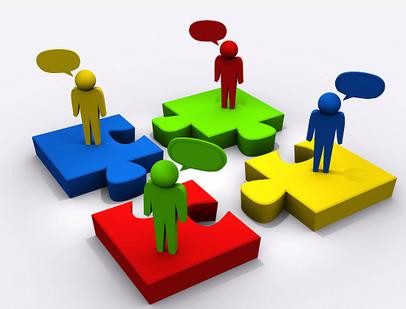 Simple user interface, easy to use
Aloha
Aloha
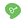 Content-目次
1
Project introduction-はじめに
2
Project management-プロジェクト管理
Software process model
3
Requirements specification-要求仕様
Project planning
4
Environment, tools and technology
Software design-ソフトウェアの設計
Project risk management
5
Testing-テスト
Team communication
6
Lesson learned-学んだこと
7
Demo  - Q&A-デモと質疑応答
Aloha
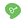 Software process model
ソフトウェアのプロセスモデル
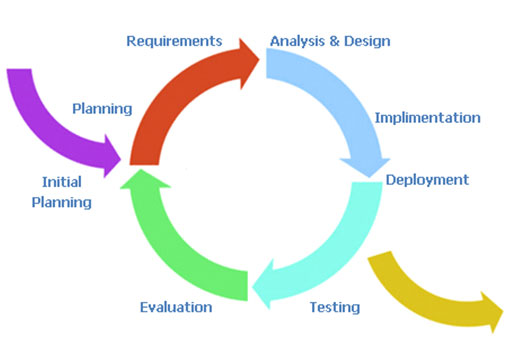 Aloha
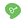 Project schedule
プロジェクトのスケジュール
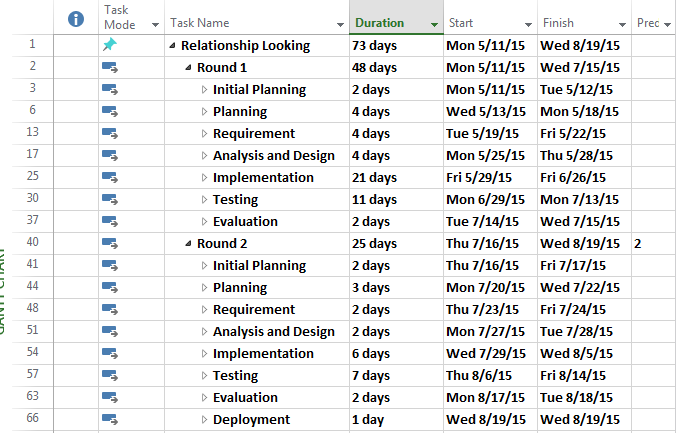 Aloha
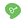 Development tools
開発ツール
HARDWARE
Develop: Personal computers 
Deploy: Local server, Aloha’s server
Test: Personal computers
File management: Trello
Source control: BitbucketDevelopment kit: Sublime text
Design: Astah community 6.4.2, Mockflow, Microsoft Project 2013,
              Microsoft Office Word 2013, Microsoft Office Excel 2013, 
              Microsoft Office Power Point 2013
Running & test: Google Chrome
Bug tracker: Mocha, Karma
SOFTWARE
Aloha
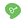 Technology- 技術
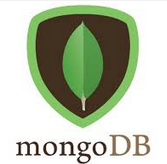 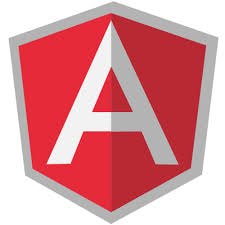 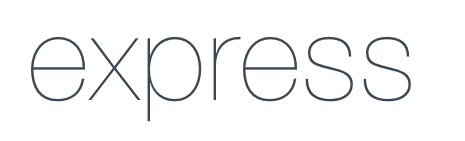 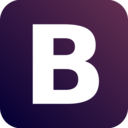 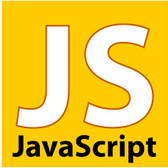 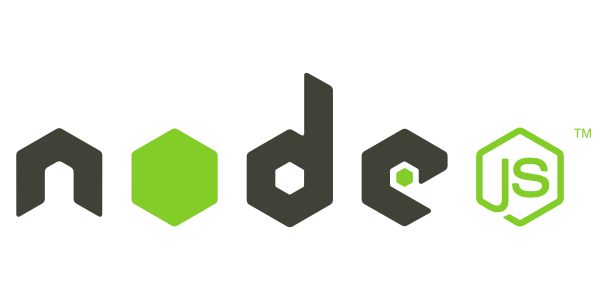 Aloha
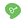 Project risk management
リスクマネジメント
Aloha
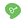 Team communication
チームのコミュニケーション
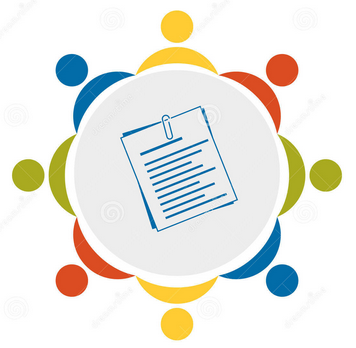 Time: 20 hours/week
Location: Room, university library.
Meeting supervisor: once a week.
Communication: Skype, Gmail, Face-to-face, Mobile phone, Facebook
Aloha
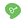 Content-目次
1
Project introduction-はじめに
2
Project management-プロジェクト管理
3
Requirements specification-要求仕様
4
Software design-ソフトウェアの設計
5
Testing-テスト
6
Lesson learned-学んだこと
7
Demo  - Q&A-デモと質疑応答
Aloha
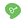 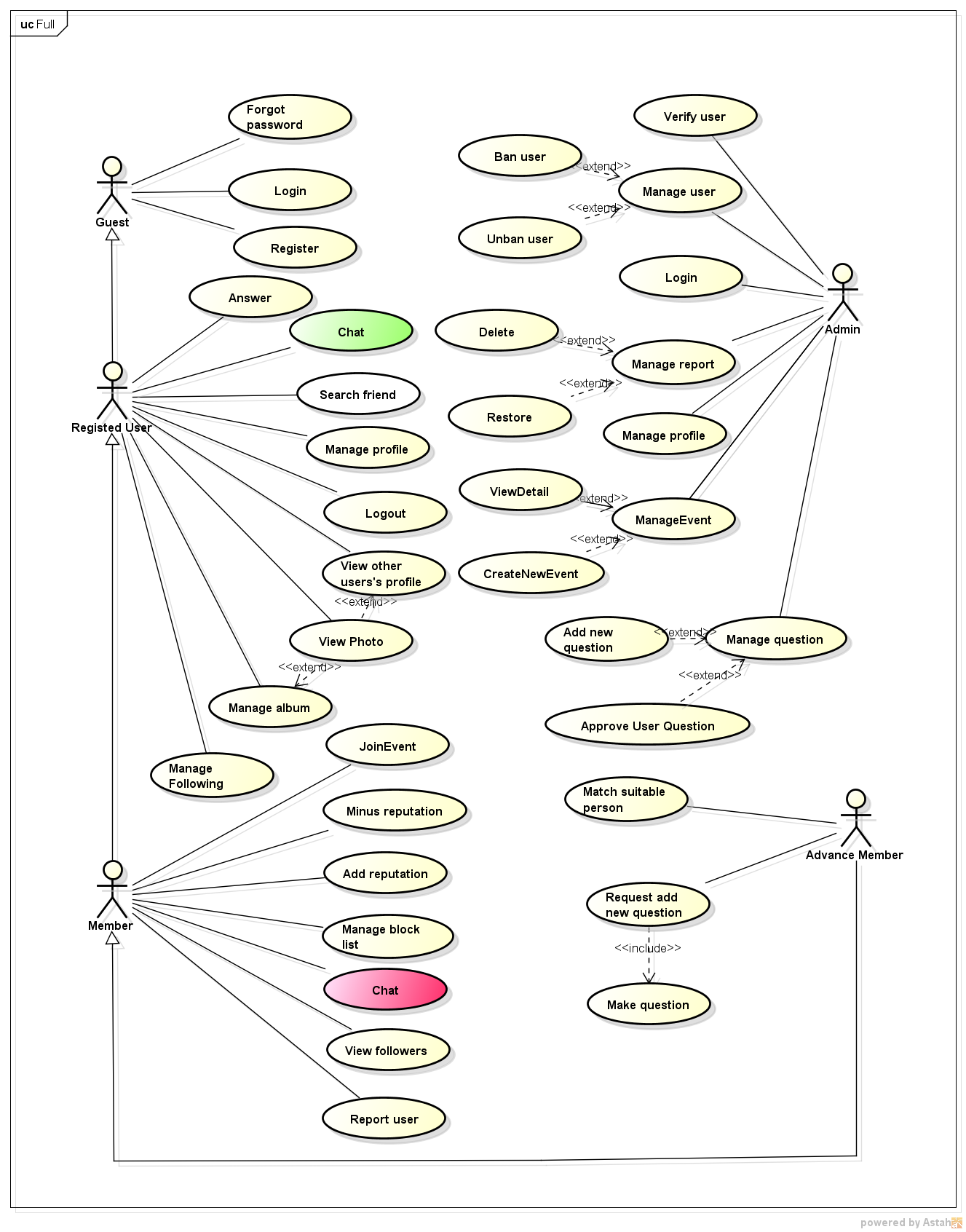 Use case diagramユースケース
39
use cases
Guest
Registered user
Member
Advanced member
Admin
Authentication-認証
1
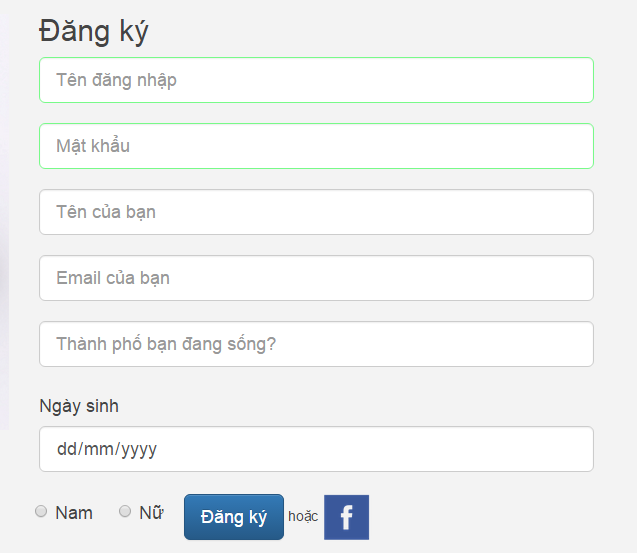 Register
2
Login
3
Logout
4
Reset password
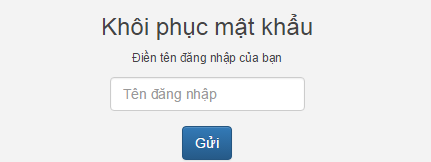 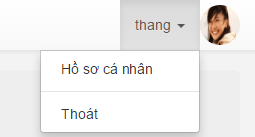 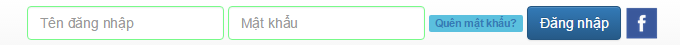 Web: User-ユーザー
1
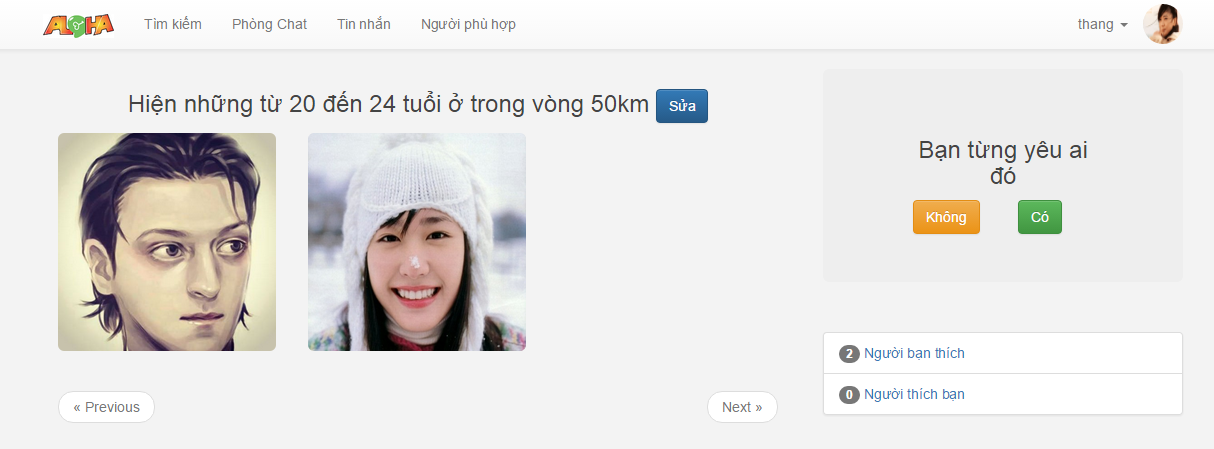 View Aloha
2
People who you like
3
People who like you
4
Chat room
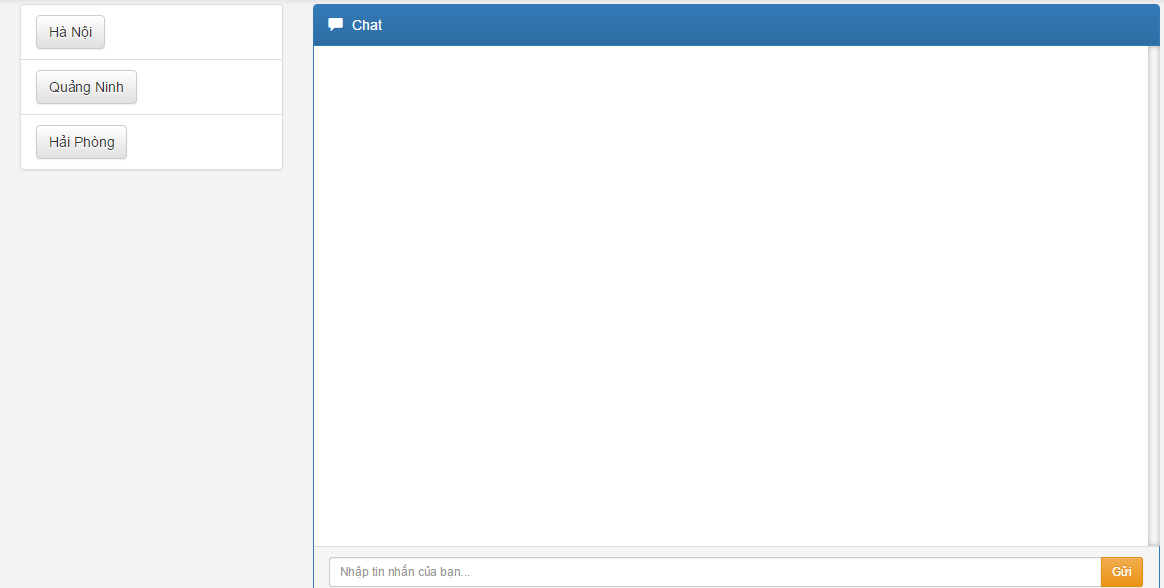 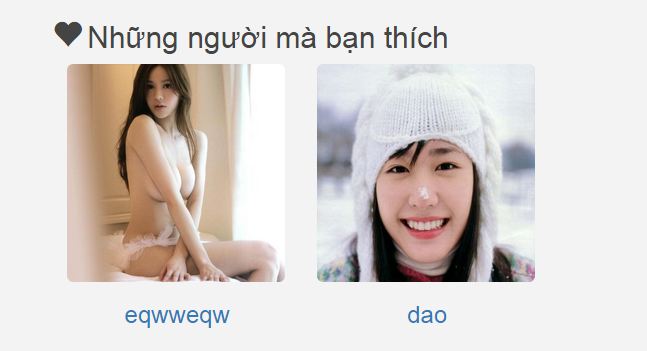 Web: User-ユーザー
2
1
Update profile
User profile
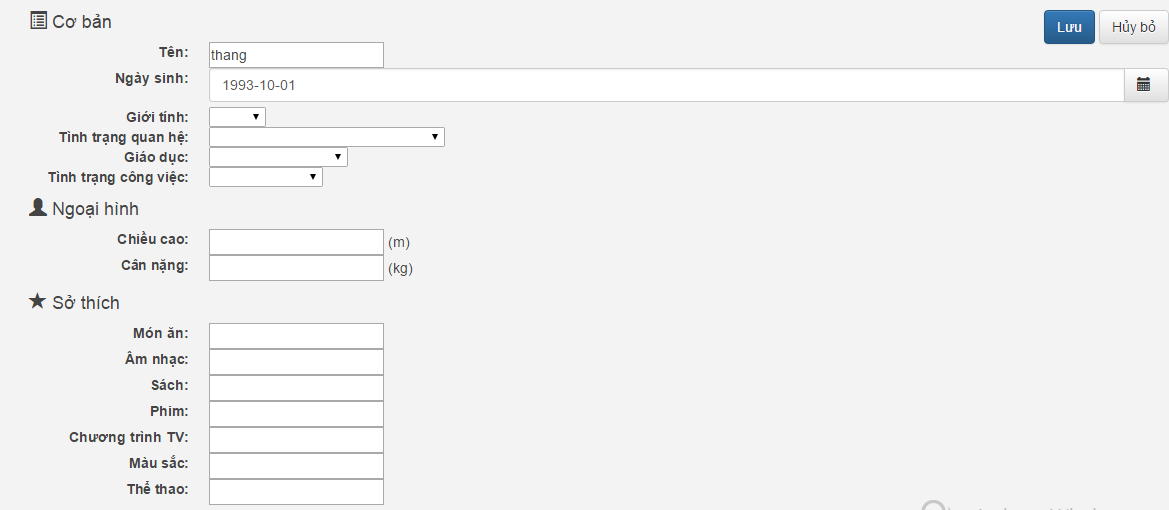 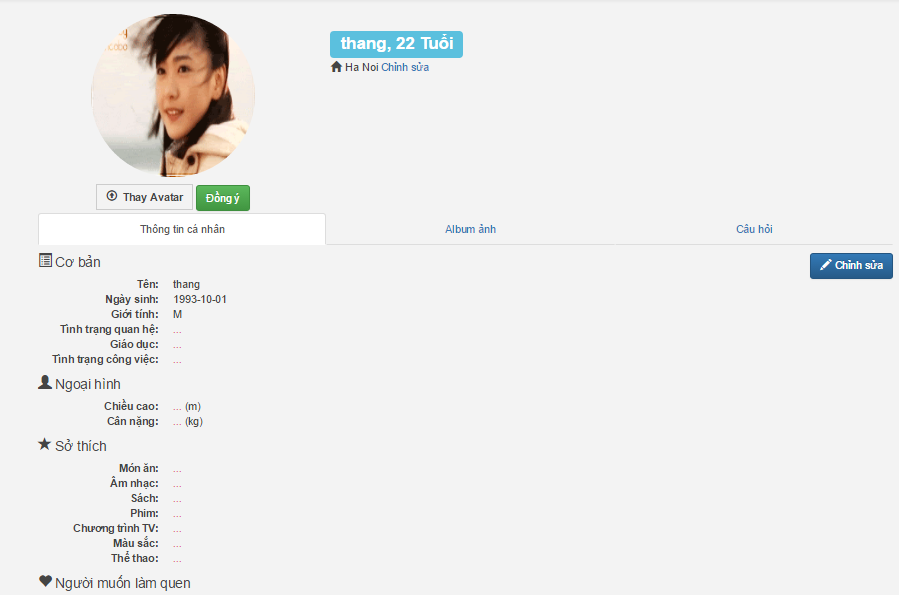 Web: User-ユーザー
1
View album
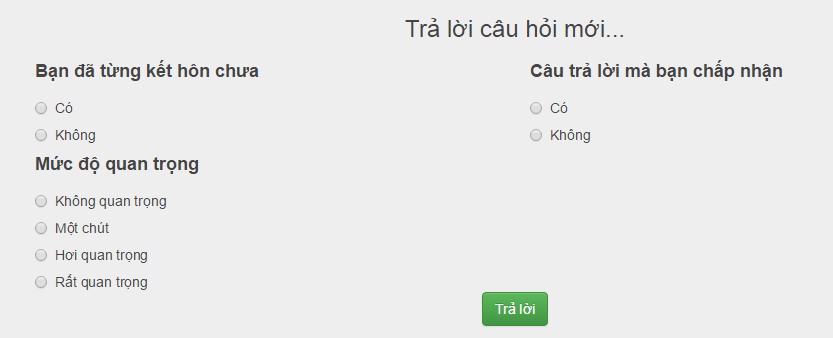 2
View answer
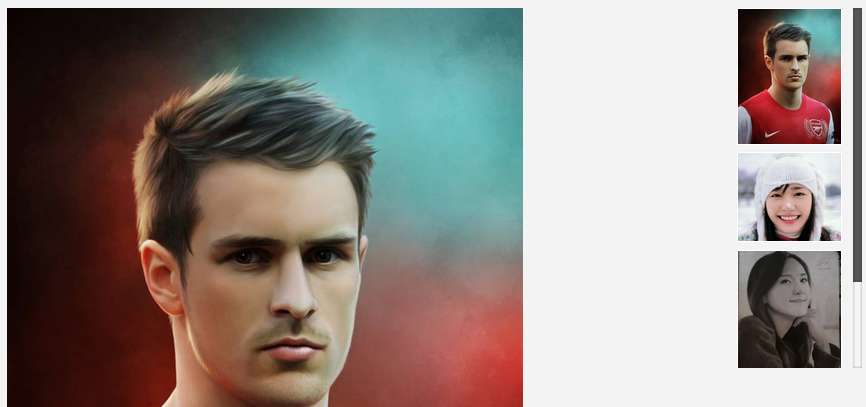 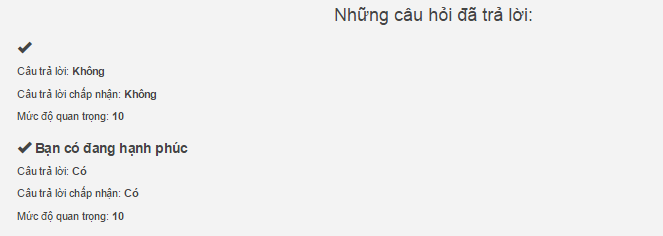 Web: Admin-管理者
2
1
Add question
Login
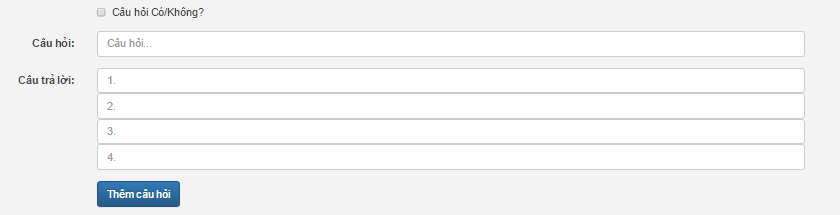 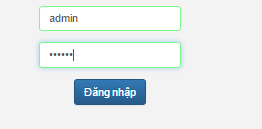 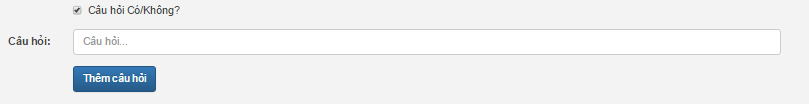 Non-function requirements
非機能仕様
Content-目次
1
Project introduction-はじめに
2
Overall system architecture
Project management-プロジェクト管理
Decomposition
3
Database design
Requirement specification-要求仕様
4
Activity diagram
Software design-ソフトウェアの設計
Class diagram
5
Testing-テスト
Sequence diagram
6
Algorithm
Lesson learned-学んだこと
7
Aloha
Demo  - Q&A-デモと質疑応答
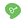 Overall system architecture
システムアーキテクチャ全体
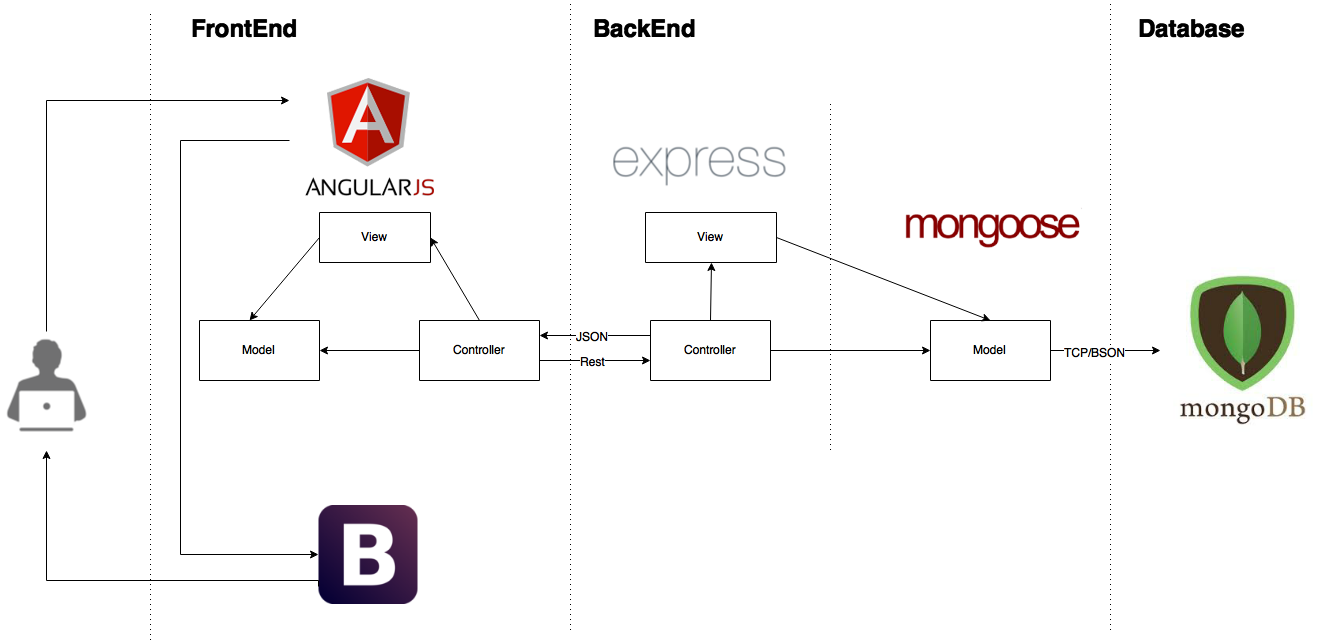 Decomposition-分解
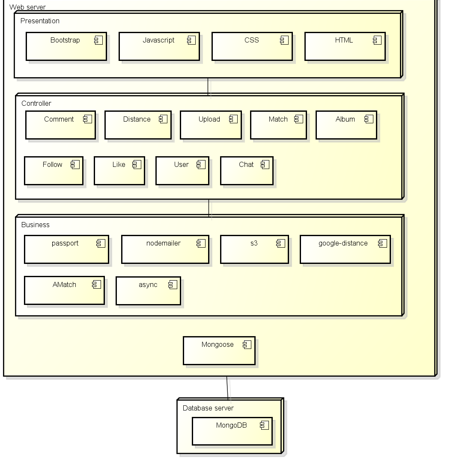 Database design
データベースの設計
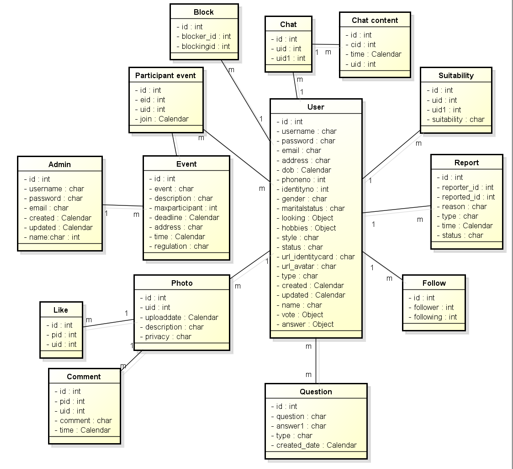 Activity diagram
アクティビティダイアグラム
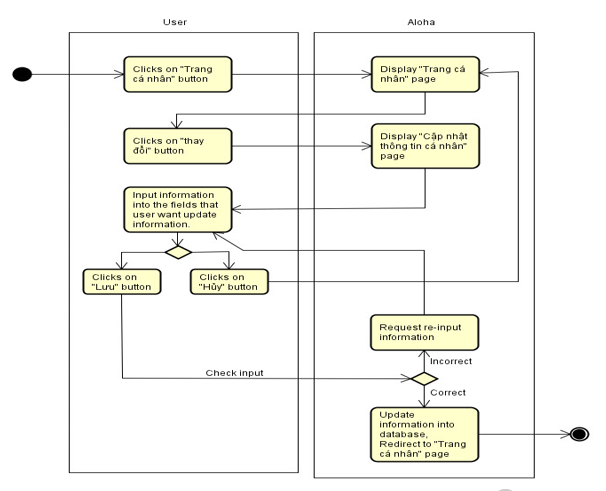 Class diagram
クラスダイアグラム
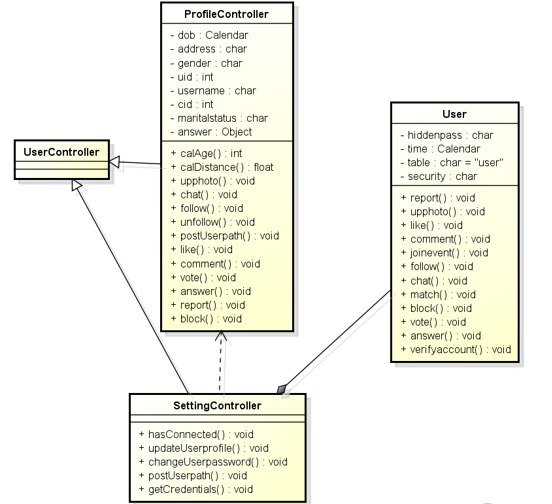 Sequence diagram
シーケンスダイアグラム
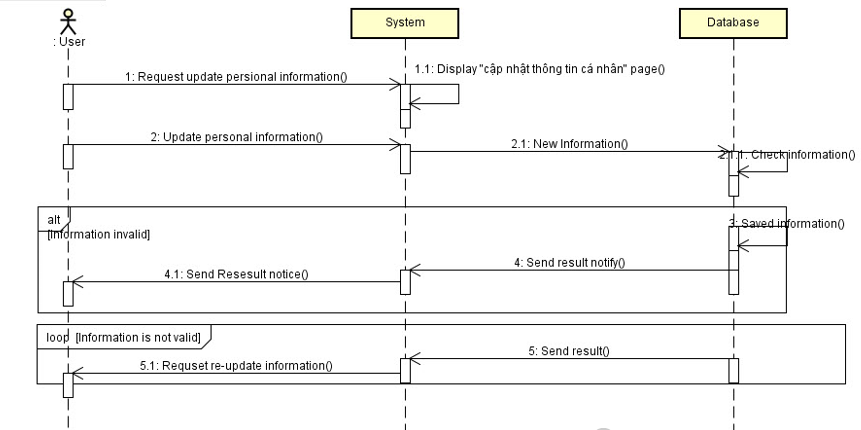 Algorithm-アルゴリズム
Amatch Algorithm
What is AMatch?
Each user want to find someone have some common to make friend, find a mate or just or share something like idol, music, movie. How to meet someone like that?
AMatch Algorithm allow we make a function that making sure that user can meet great people have so much in common with each user.
Aloha
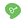 Algorithm-アルゴリズム
Amatch Algorithm
How AMatch work?
Our goal is to help people connect with each other, help them to find people who share hobby, personality, style ... By answering the questions, user can find someone matching criteria. There will be 3 easy parts for every question:
1.	User’ answer
2.	Answer that user accept
3.	Importance
Aloha
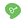 Algorithm-アルゴリズム
Amatch Algorithm
AMatch calculating
Aloha
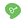 Algorithm-アルゴリズム
Amatch Algorithm
Example
Stephan and Jessica also answer 2 questions:
Q1. How long do you want your next relationship to last?
1.	One night
2.	A few months to a year
3.	Several years
4.	The rest of my life
Q2. Do you believe in God?
1.	Yes
2.	No
Aloha
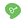 Algorithm-アルゴリズム
Amatch Algorithm
Example
Stephan answer
Q1:
  1. Stephan’s own answer: Several years
  2. Answer Stephan accept: A few months to a year/ Several years
  3. Importance: Very important 
Q2:
  1. Stephan’s own answer: No
  2. Answer Stephan accept: No
  3. Importance: Normal
Aloha
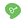 Algorithm-アルゴリズム
Amatch Algorithm
Example
Jessica answer
Q1:
  1. Jessica’s own answer: One night
  2. Answer Stephan accept: One night
  3. Importance: A little 
Q2:
  1. Stephan’s own answer: No
  2. Answer Stephan accept: No
  3. Importance: Normal
Aloha
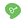 Algorithm-アルゴリズム
Amatch Algorithm
Example
Stephan satisfaction with Jessica’s responses
Score = sum(numerator)/sum(denominator)=(0+10)/(50+10)~~16,67%
Aloha
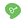 Algorithm-アルゴリズム
Amatch Algorithm
Example
Jessica satisfaction with Stephan’s responses
Score = (0+10)/(1+10)~~90.1%
Stephan and Jessica match sqrt(90.1%*16.67%)=38.67%
Aloha
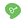 Content
1
Project introduction-はじめに
2
Project management-プロジェクト管理
3
Testing process
Requirement specification-要求仕様
Testing stages
4
Software design-ソフトウェアの設計
Testing types
5
Testing tools & Environment
Testing-テスト
Testing scenario
6
Testing result
Lesson learned-学んだこと
7
Demo  - Q&A-デモと質疑応答
Aloha
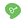 Process Modelプロセスモデル
Requirement Analysis
Test Planning
Create Test Case
Test Execution
Bug Fix
Test Results
Test Closure
V-Model
V-モデル
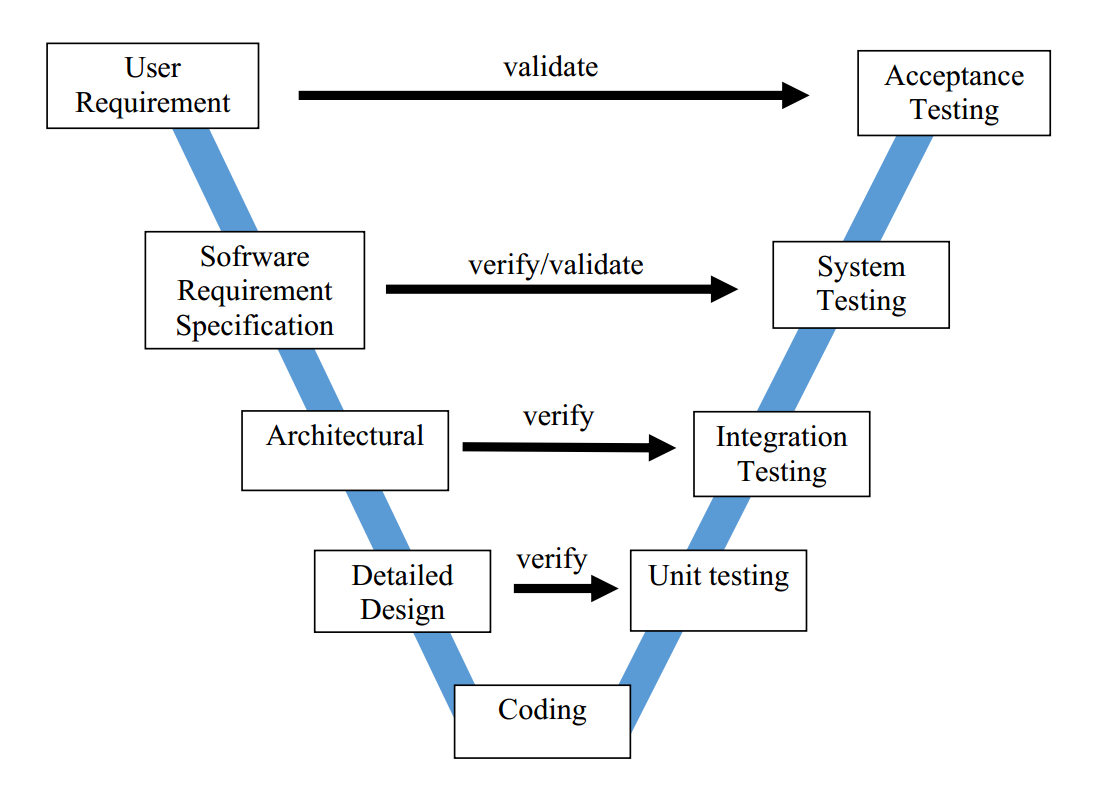 Testing types
テストの種類
Testing tools & Environment
テストのツールや環境
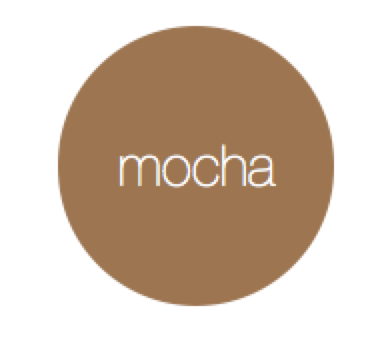 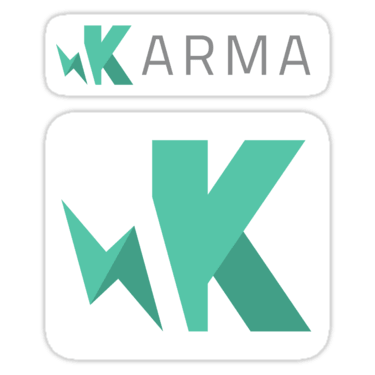 TOOLS
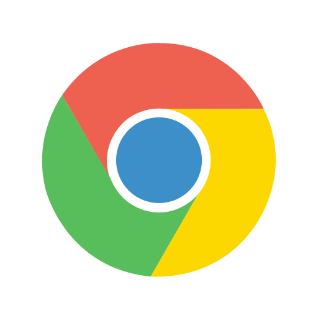 ENVIRONMENT
Diabetes Buddy
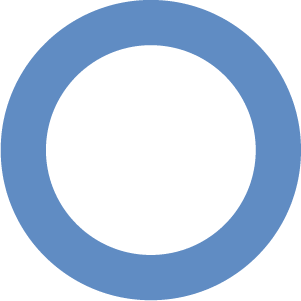 Test case sample
テストケースのサンプル
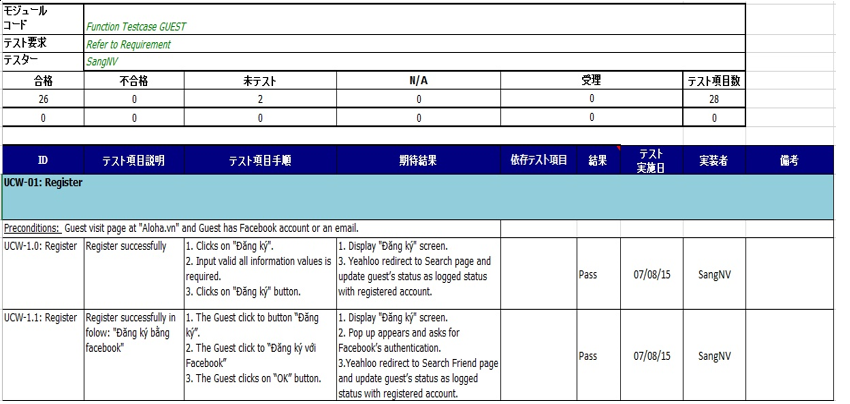 Testing result
テストの結果
Lesson Learned学んだこと
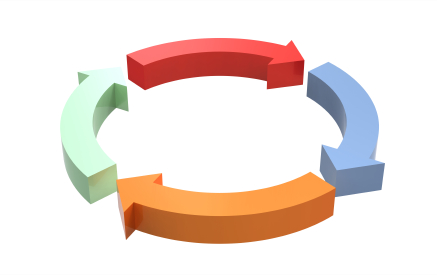 Process - 工程
Apply Fsoft process and use Fsoft template document
Management -マネジメント
Improve organization and planning skill
Demo – Q&A
デモと質疑応答
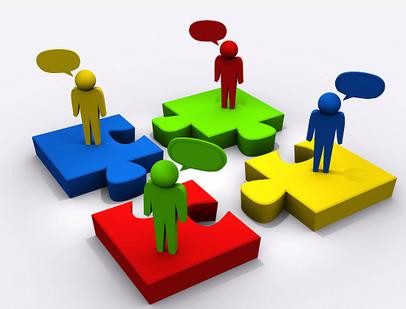 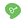 Aloha
Friend-based social network
http://aloha.org